Реализация национального проекта «Чистая вода» на территории Одинцовского городского округа
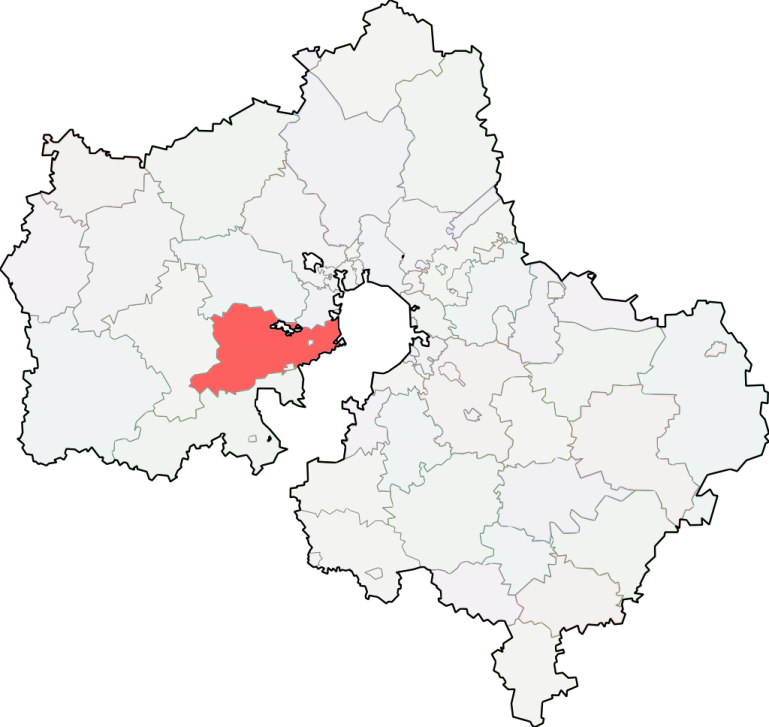